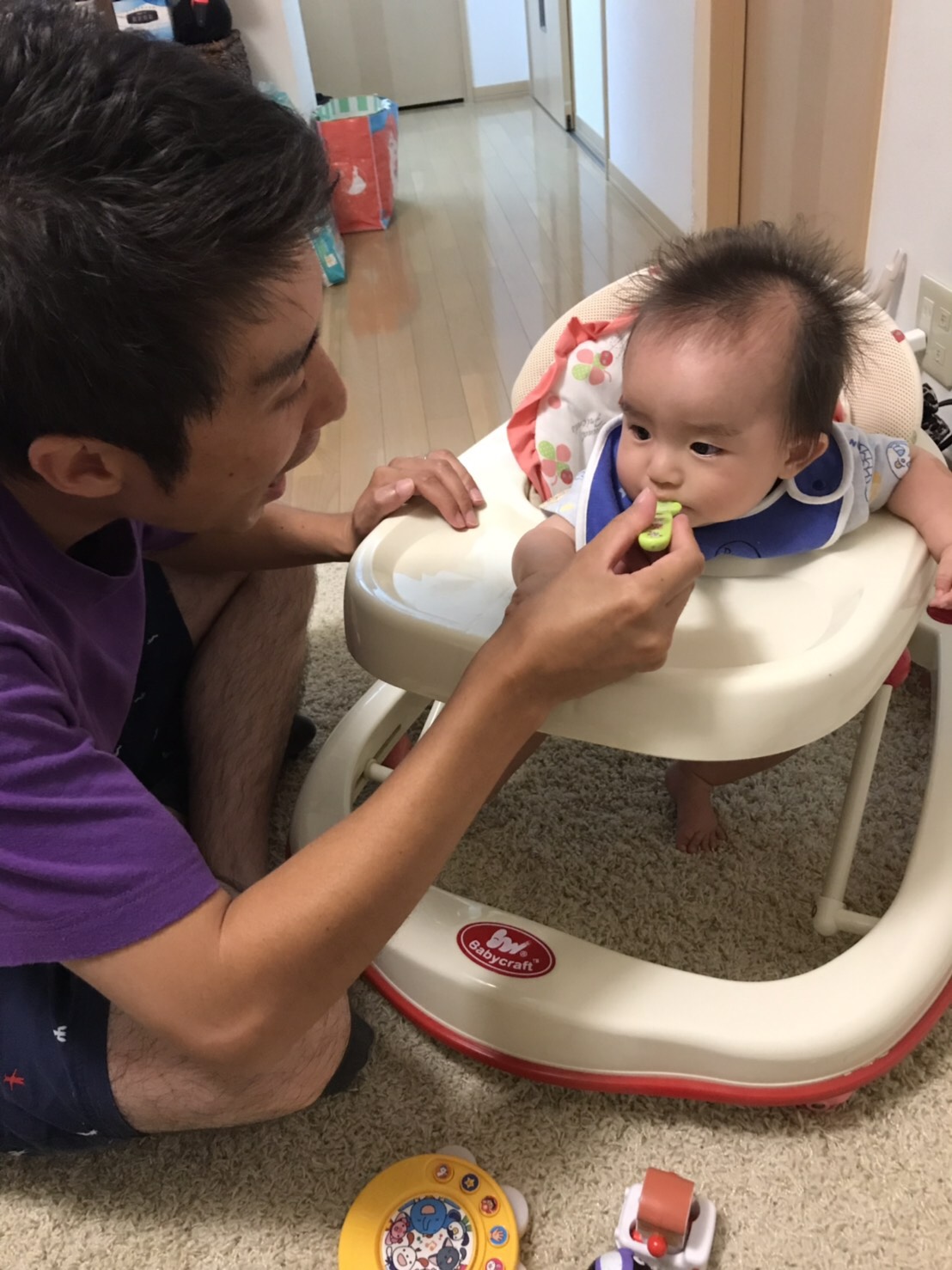 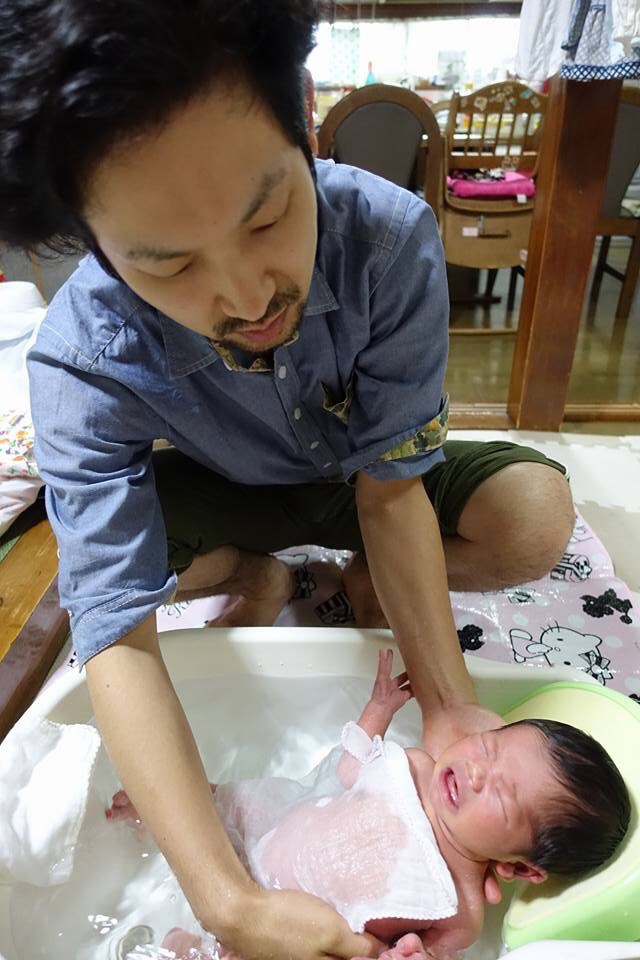 今、注目の「イクメン
　子育てする男性」
６歳未満児をもつ夫婦の家事・育児の国際比較
夫は1時間２３分　（うち育児時間は４９分）　
　妻は7時間３４分（うち育児時間は3時間４５分）
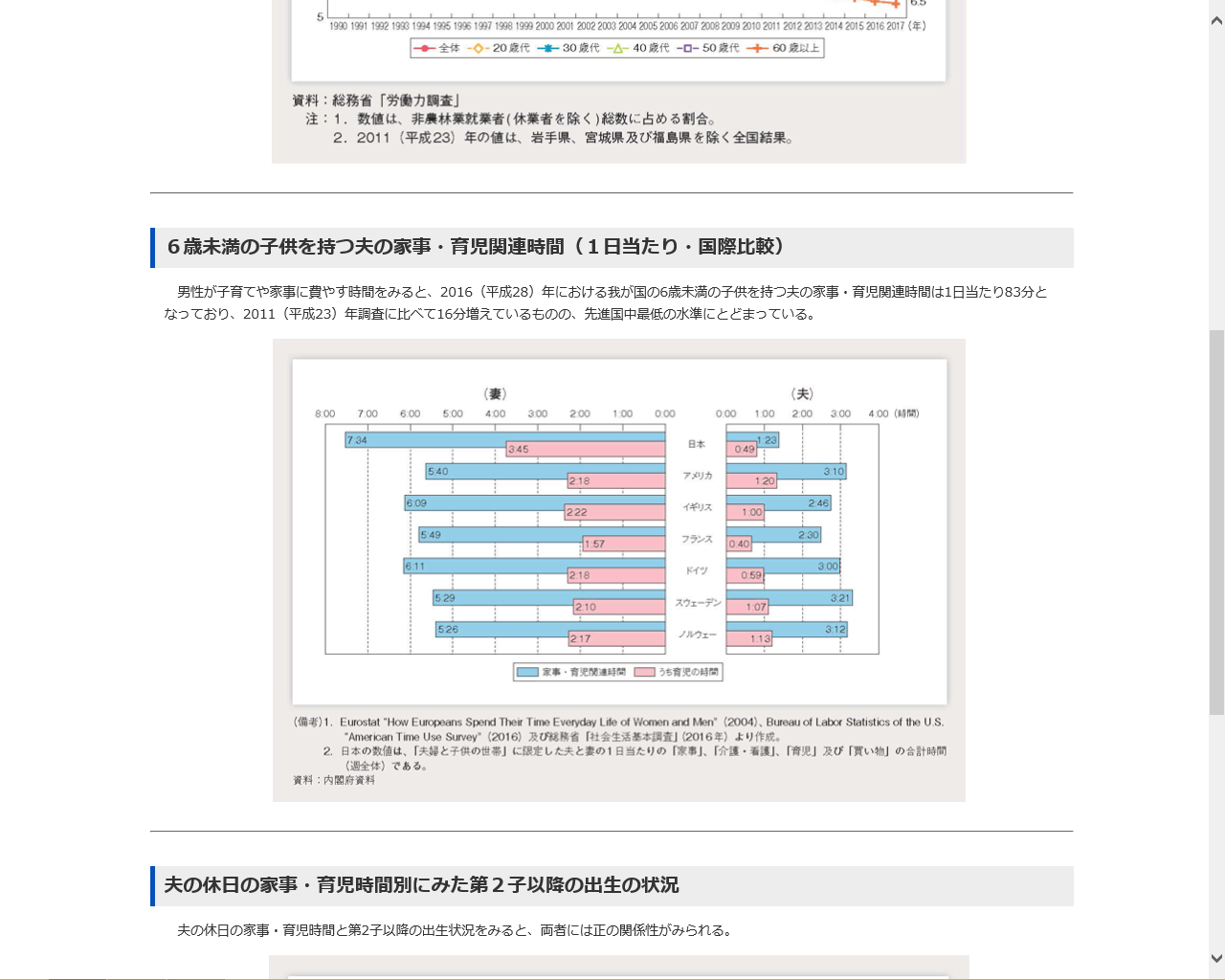 学習問題はこれだ！
○日本の夫が家事・育児に関わる時間を増やすにはどうすればよいのだろう
考えよう！
なぜ、日本の男性は育児に関わる時間が少ないのだろうか？
「夫は外で働き，妻は家庭を守るべきである」といった考え方に
ついて
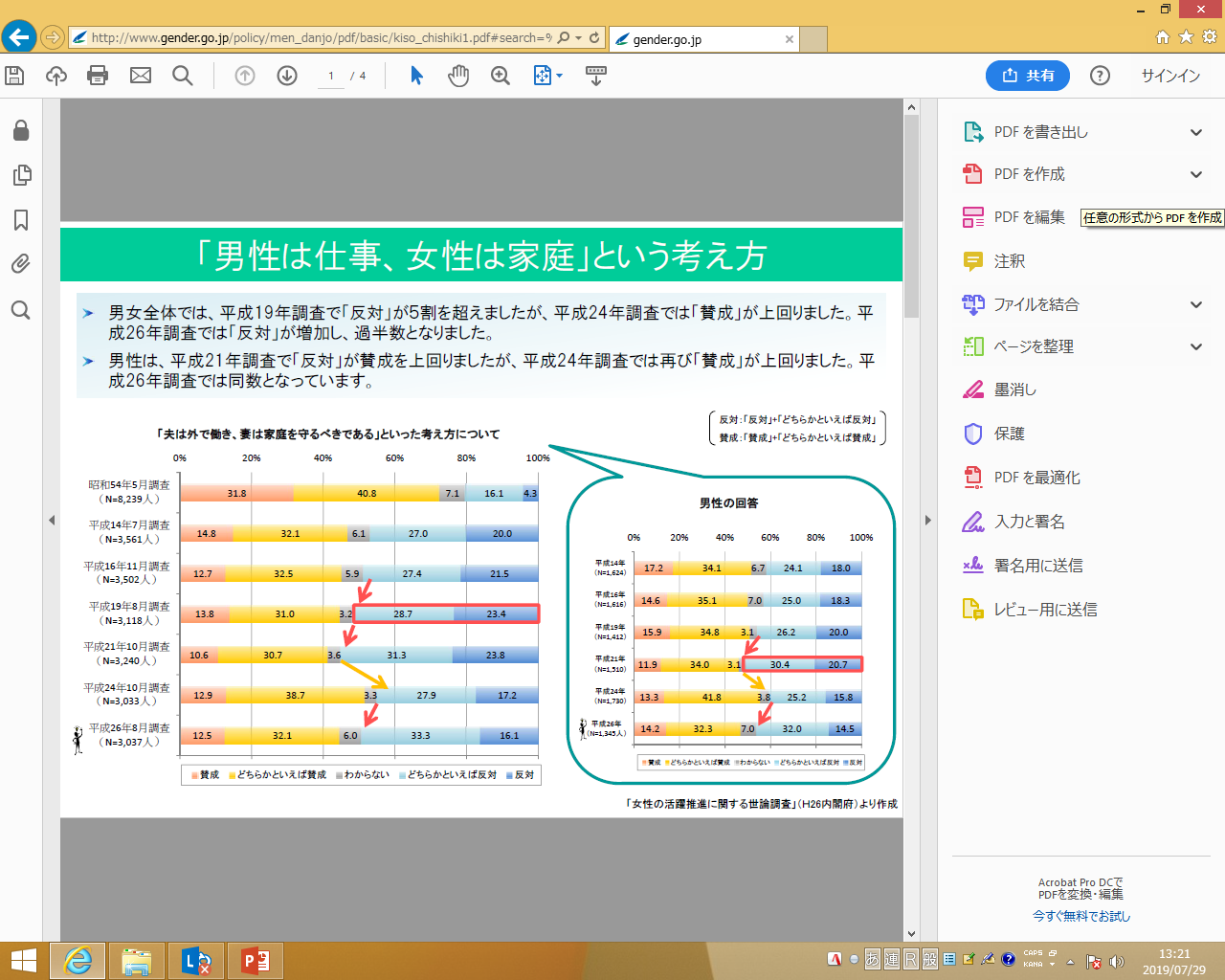 育児休業制度とは
子が１歳（一定の場合は、最長で２歳）に達するまで（父母ともに育児休業を取得する場合は、子が１歳２か月に達するまでの間の１年間＜パパ・ママ育休プラス＞）、申出により育児休業の取得が可能また、産後８週間以内の期間に育児休業を取得した場合は、特別な事情がなくても申出により再度の育児休業取得が可能＜パパ休暇＞※一定の条件を満たした有期契約労働者も取得可能。
男女別の「育児休業取得率の変化」を見てみよう！
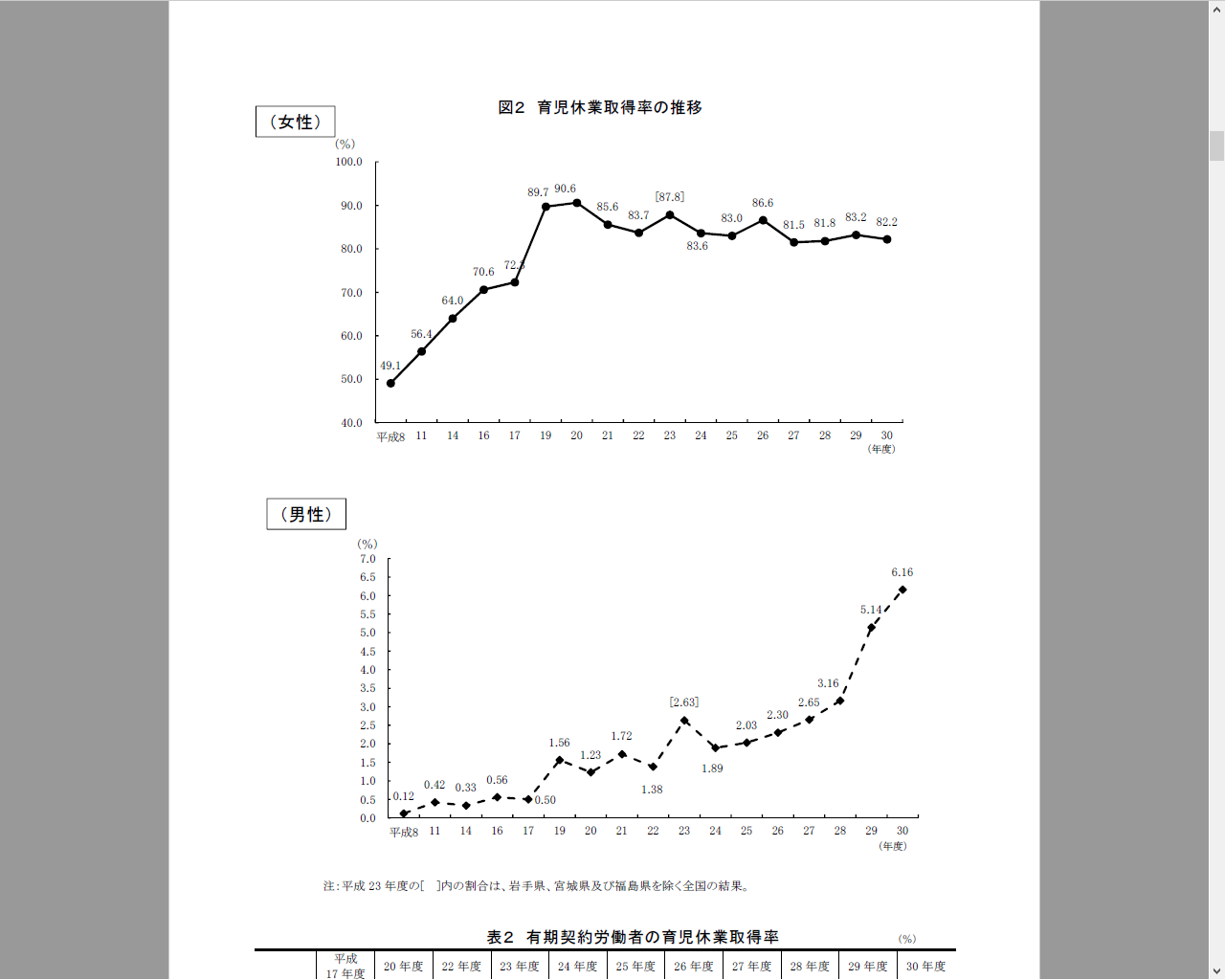 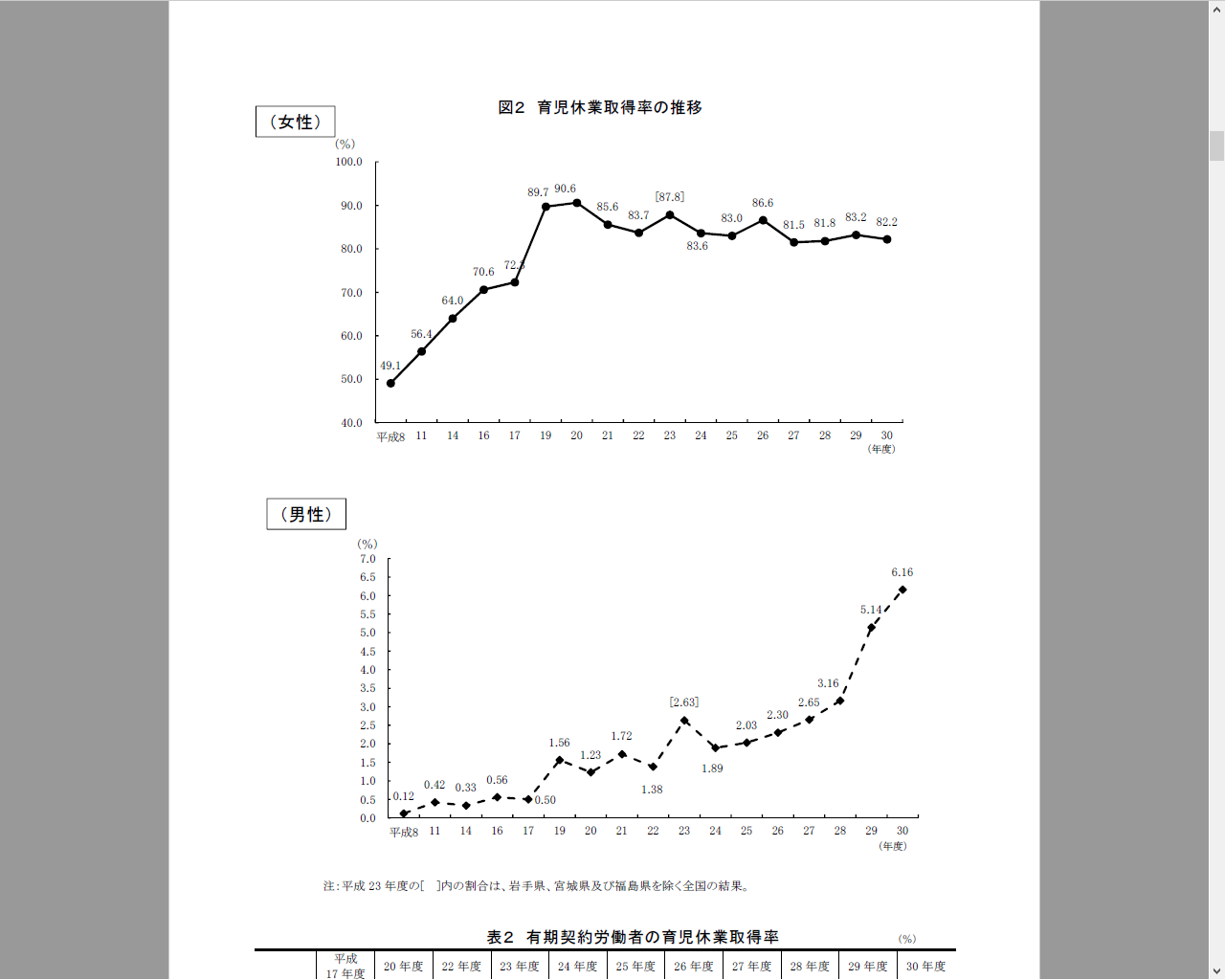 日本の男性は育児休業取得率が女性に比べてとても低い！
日本の男性の育児休業取得率を上げるためには!?その方策を考えよう。
男性・家族・職場・国や地方公共団体それぞれの立場で考えてみよう。
実際の取組を紹介！
厚生労働省の取組
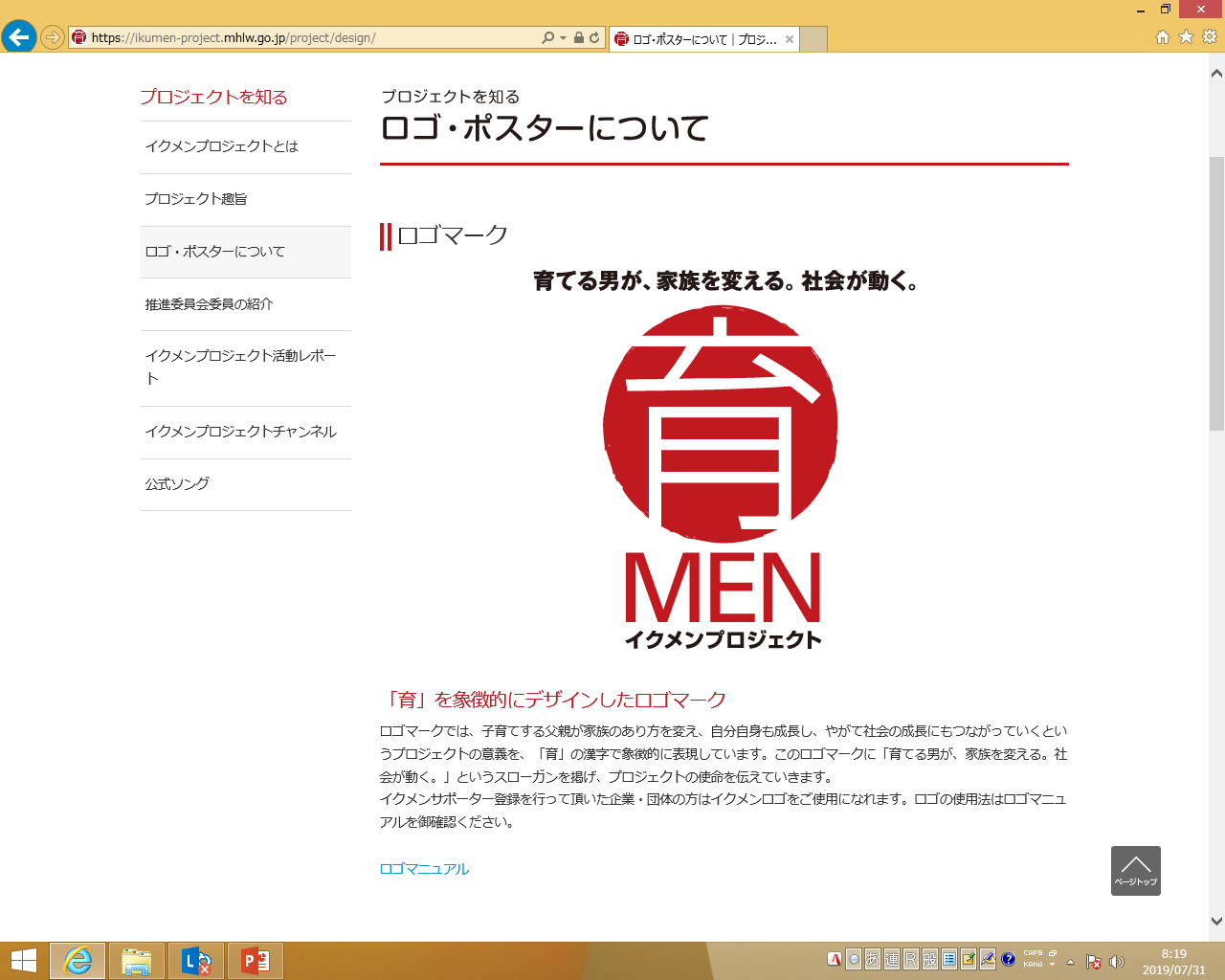 イクメンの体験談
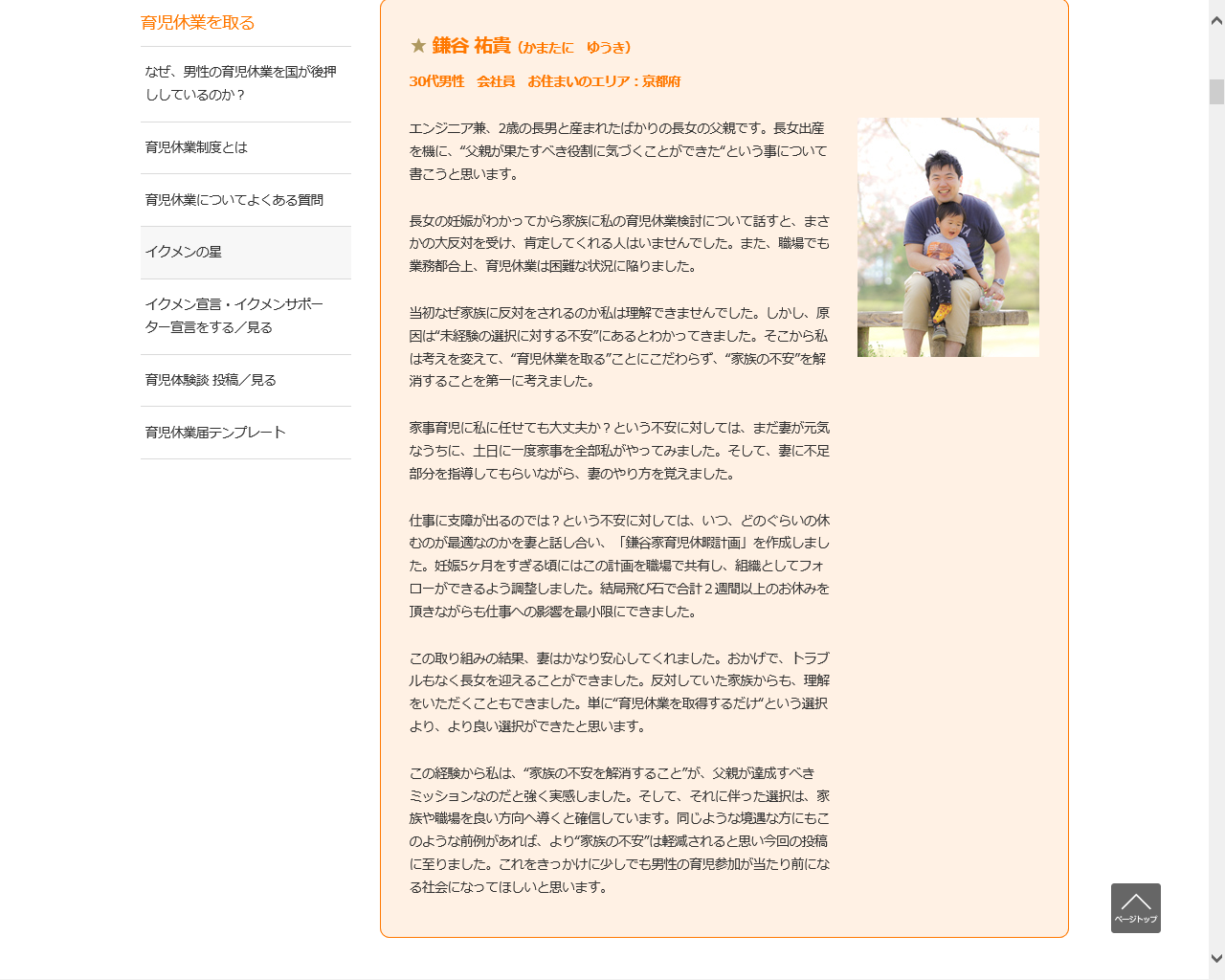 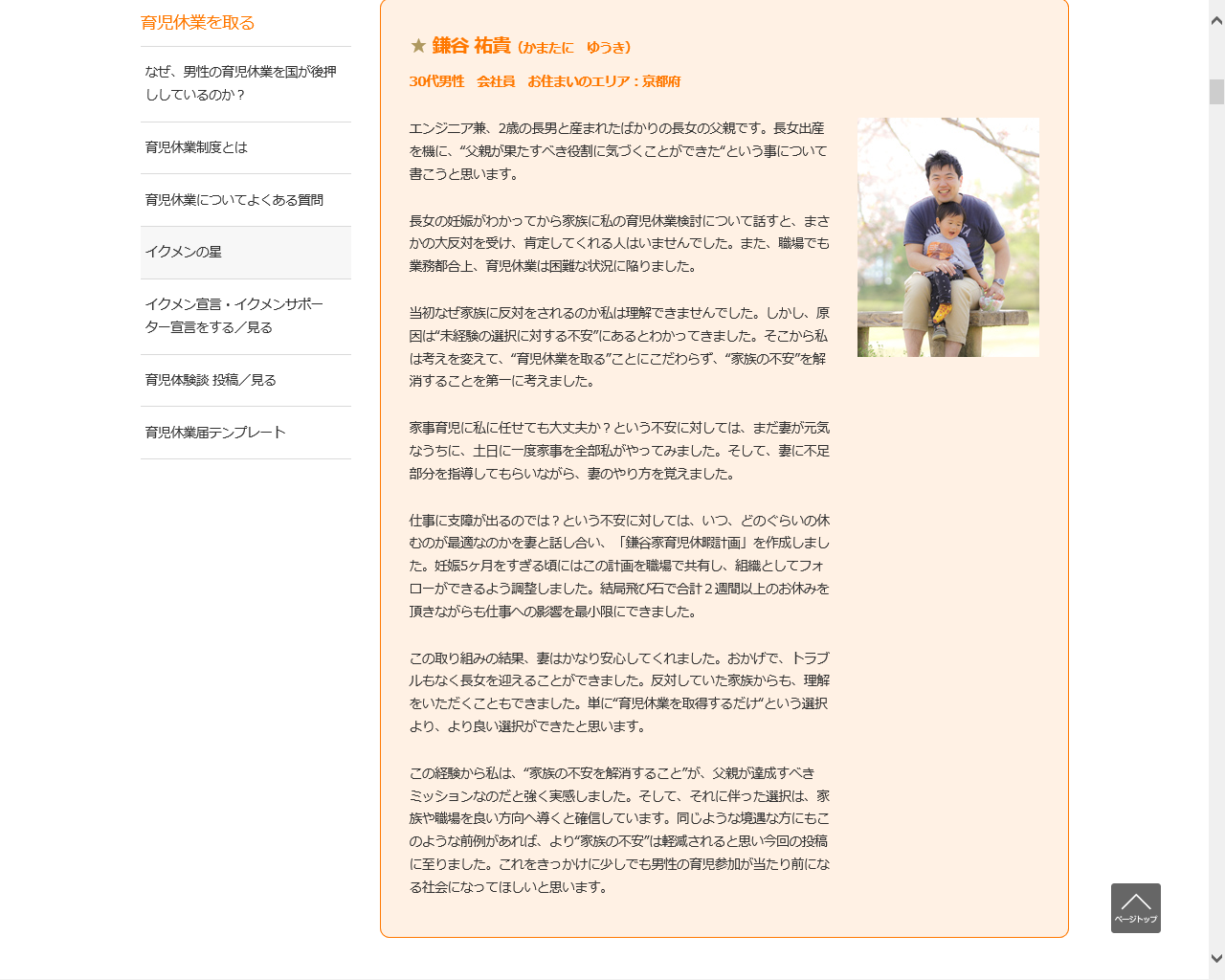 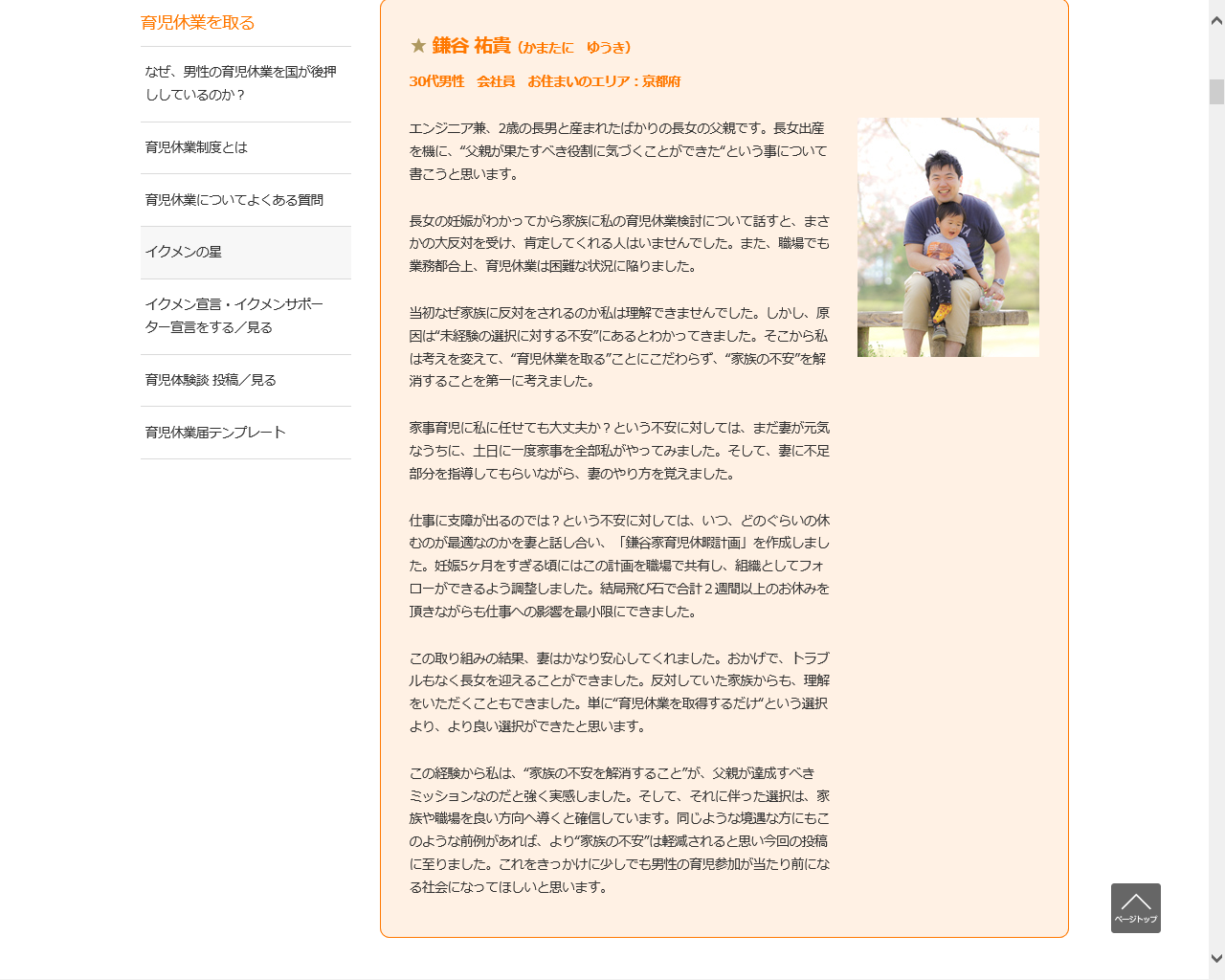 動画
イクメンプロジェクトより
男性も育児休業を取りやすくするために大切なことは何だろうか。自分の考えをまとめてみよう。